Atención al Ciudadano de forma presencial Julio 2015
Atención al ciudadano de forma presencial

Atención al Ciudadano y Comunicaciones  


Julio - 2015
Atención al Ciudadano de forma presencial Julio 2015
Del 1 al 31 de julio de 2015 se atendieron 9 personas de manera presencial, de los cuales 8 fueron hombres y 1 mujer. 

Las tipificación más recurrente fue: 

Solicitud de Información: 8
Consultas: 0
Peticiones: 1
Quejas: 0

Mejoras: 

Atención al Ciudadano y Comunicaciones de acuerdo con la Ley 1712 del 2014 publicó en el mes de julio todos los informes y estadísticas de PQRS con corte semestral junio 30 de 2015, de cara a que el ciudadano tenga acceso a ellos.
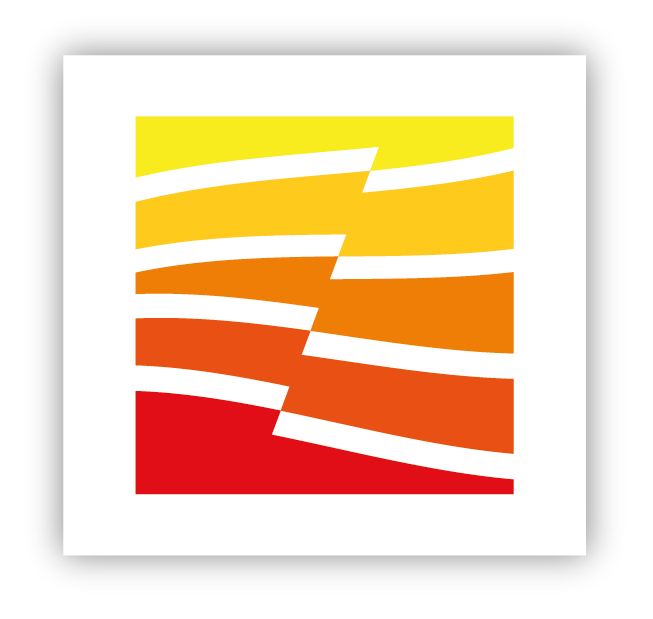 Atención al Ciudadano de forma presencial Julio 2015
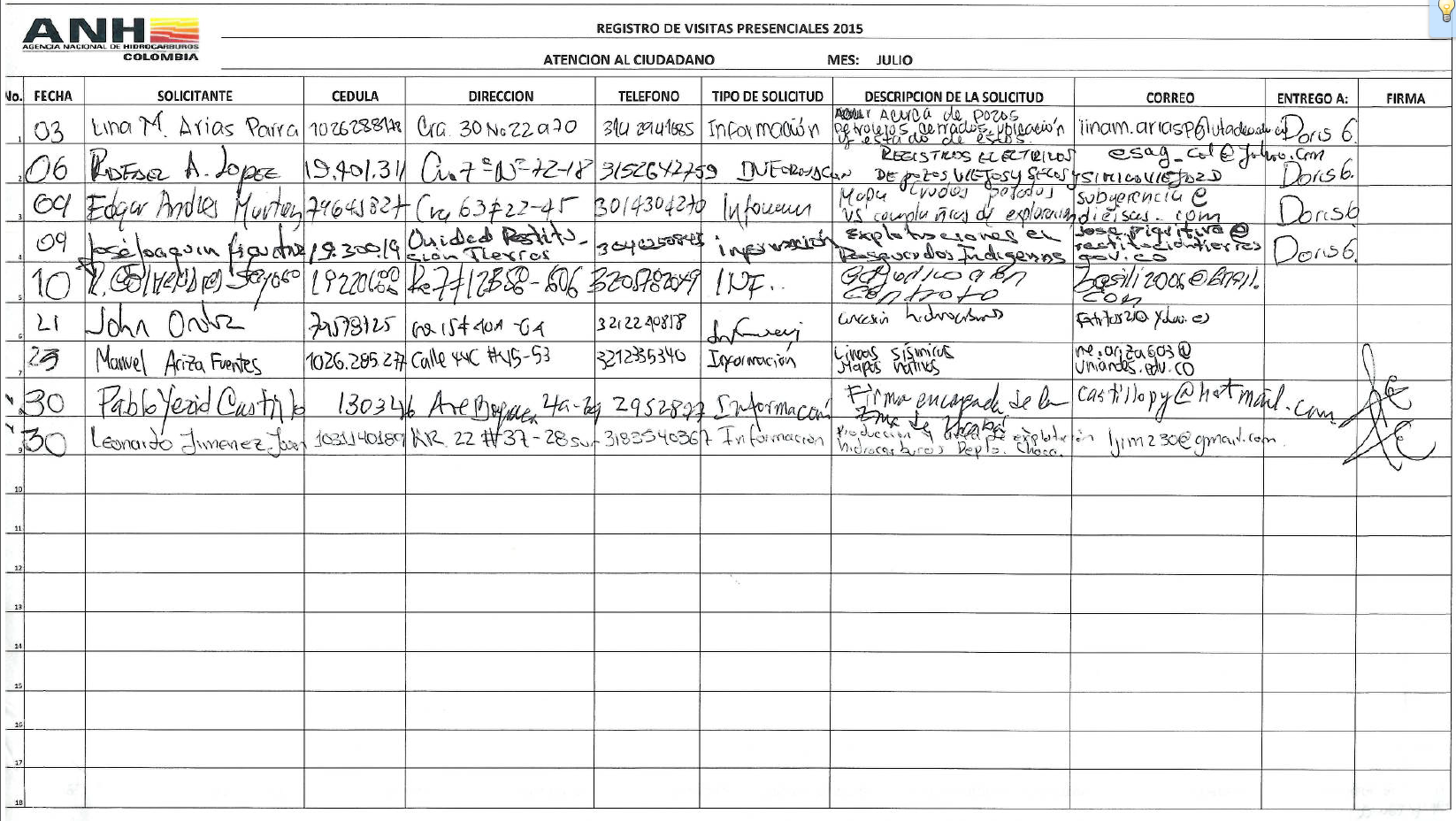